Unit 2  Travelling
Grammar 1
WWW.PPT818.COM
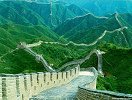 The Great Wall
I have been to ________.
    We have been in _____ for five days.
We use ‘have (has) been ’ to express the idea that someone went to some place and has already come back.
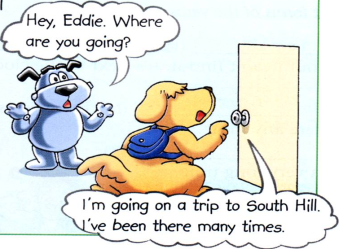 For example:
Eddie has been to South Hill many times.    
   It is very nice and he wants to go there        
   again.
某人去过某地，现在已经回来了。
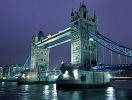 London
PPT模板：www.1ppt.com/moban/                  PPT素材：www.1ppt.com/sucai/
PPT背景：www.1ppt.com/beijing/                   PPT图表：www.1ppt.com/tubiao/      
PPT下载：www.1ppt.com/xiazai/                     PPT教程： www.1ppt.com/powerpoint/      
资料下载：www.1ppt.com/ziliao/                   范文下载：www.1ppt.com/fanwen/             
试卷下载：www.1ppt.com/shiti/                     教案下载：www.1ppt.com/jiaoan/               
PPT论坛：www.1ppt.cn                                     PPT课件：www.1ppt.com/kejian/ 
语文课件：www.1ppt.com/kejian/yuwen/    数学课件：www.1ppt.com/kejian/shuxue/ 
英语课件：www.1ppt.com/kejian/yingyu/    美术课件：www.1ppt.com/kejian/meishu/ 
科学课件：www.1ppt.com/kejian/kexue/     物理课件：www.1ppt.com/kejian/wuli/ 
化学课件：www.1ppt.com/kejian/huaxue/  生物课件：www.1ppt.com/kejian/shengwu/ 
地理课件：www.1ppt.com/kejian/dili/          历史课件：www.1ppt.com/kejian/lishi/
Tower Bridge
My friend Lucy has gone to __________.
She will be back next week.
We use ‘have (has) gone’ to express the idea that someone went to some place and is still there.
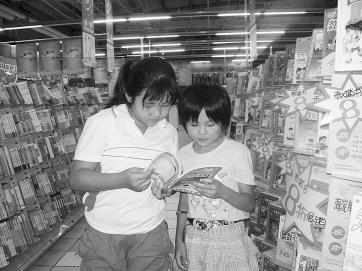 For example:
Millie and Amy have gone to the bookshop to buy some books on travelling. 
They will be back in an hour.
某人去了某人，现在仍然在那儿，还没回来。
Finish A1 on Page 26 by yourself. 
Then work in pairs to check the answers.
Exercise 1:
Millie in Australia
Daniel is asking Millie about travelling.
Complete their conversation. Use the 
correct forms of the verbs in brackets.
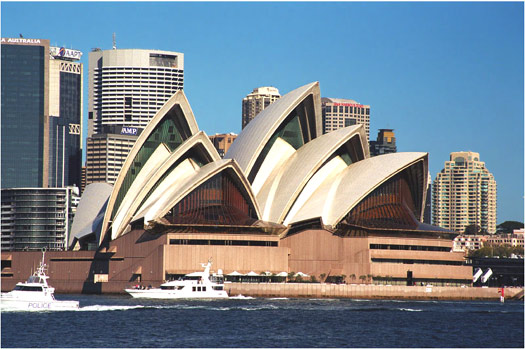 Daniel: (1)_____ you ever ____(be) to 
              Hongkong, Millie?
Millie: No, but I (2)_________(be) to     
             Australia with my parents.
Daniel: Oh, that’s great! (3)_____ you 
              ______(visit) the famous Opera House in Sydney?
Have
been
have been
Have
visited
Millie: Yes, we (4)_________ (be) to the 
             Opera House. It was wonderful!     
             Look at the photos.
Daniel: Wow! The Opera House is really 
              wonderful, and you look great in 
              the photos. Have you visited any
              other interesting places?
have been
Millie: We (5)_________(be) to the             
            beach. Look at this one. Isn’t it 
             beautiful?
Daniel: Yes, the beach is very beautiful. I  
              saw Andy there, too.
Millie: Yes. He (6)_________(go) there 
             with his family.
have been
went
Daniel: Really? I (7)___________(not see) 
              him for some time.  He 
              (8)___________(not come) back     
              yet.
Millie: He and his family (9)_________(go)
             to Shanghai to visit his 
             grandparents. They will come 
             back tomorrow morning.
haven’t seen
hasn’t come
have gone
1.Finish A2 on P27first and check the answers.
2.Practice the dialogue and act.
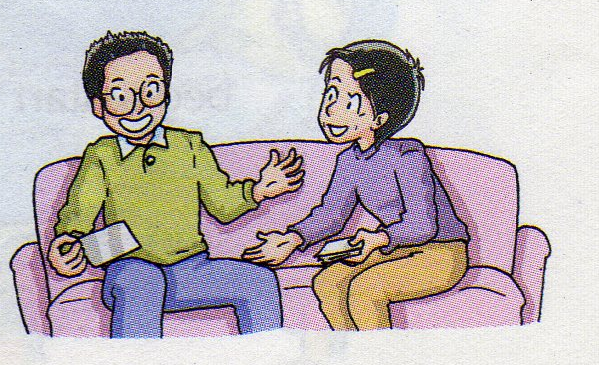 小试身手
选用have been to或have gone to的适当形式填空。
has gone to
1.My father                           Beijing. He will
   be back in two days.
2.The Greens                              the USA twice.
3.A:Where is your aunt now?I haven’t seen her 
        for a long time.
   B:She                                 Xiamen.
______ you ever ___________ Hong Kong
    Disneyland?
5.A:               Tom                       Nanjing?
   B:Yes. He hasn’t come back yet.
have been to
has gone to
Have
been to
Has
gone to
Homework:
1. Go over Grammar A. 
2. Finish the exercises in the workbook.